2. Venkovské osídlení
Ze0132 Geografie obyvatelstva a sídel
Venkovské osídlení
Venkovská sídla 
v tradičním pojetí sídla, ve kterých se převážná většina obyvatelstva živí zemědělstvím
sídla, která nejsou městy
v současnosti – vesnice, venkovské osídlení nebo venkov – všechna sídla, která nejsou městy bez ohledu na to, že obyvatelstvo většiny takových sídel už ztratilo jakékoliv spojení se zemědělskou výrobou
skládají z obytných budov, hospodářských budov a zemědělsky obdělávaných ploch (plužiny)
Plužina – orná půda patřící k sídlu + louky, pastviny a lesy, které se nacházejí v souvisle rozparcelované ploše polí
Velikostní kategorie venkovských sídel
Samota je izolované obydlí nebo skupinky 2 nebo 3 usedlostí, které má značný odstup od jiných obydlí
zámečky, hospodářské dvory a usedlosti, hájovny, myslivny, mlýny, hamry
na Moravě „laz“
Víska je seskupení 4–15 usedlostí
Vesnice (ves) je tvořena větším počtem usedlostí
Kvantitativní vymezení venkova
Podle obcí x regionů
Velikost obce
Nízká hustota zalidnění
Nízká hustota zástavby (často prostorově separovaná – půdorys vesnice (kruhová kolem návsi, rozptýlená  v horách, podél silnice)
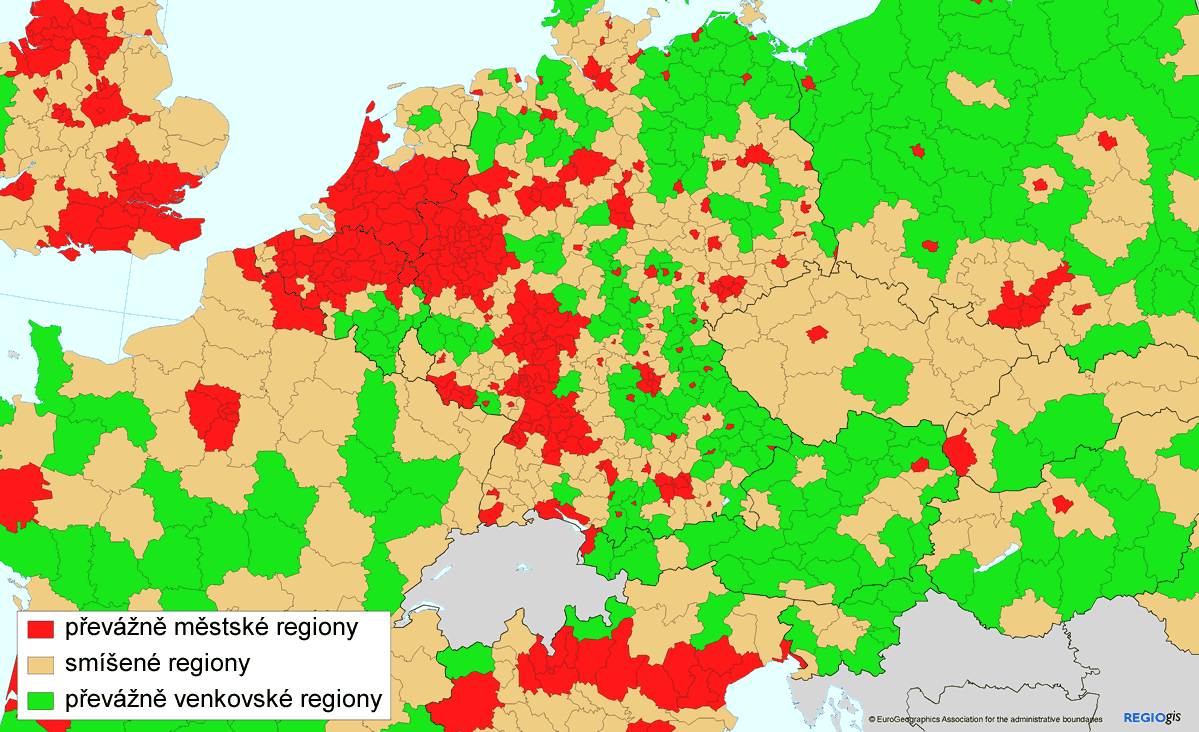 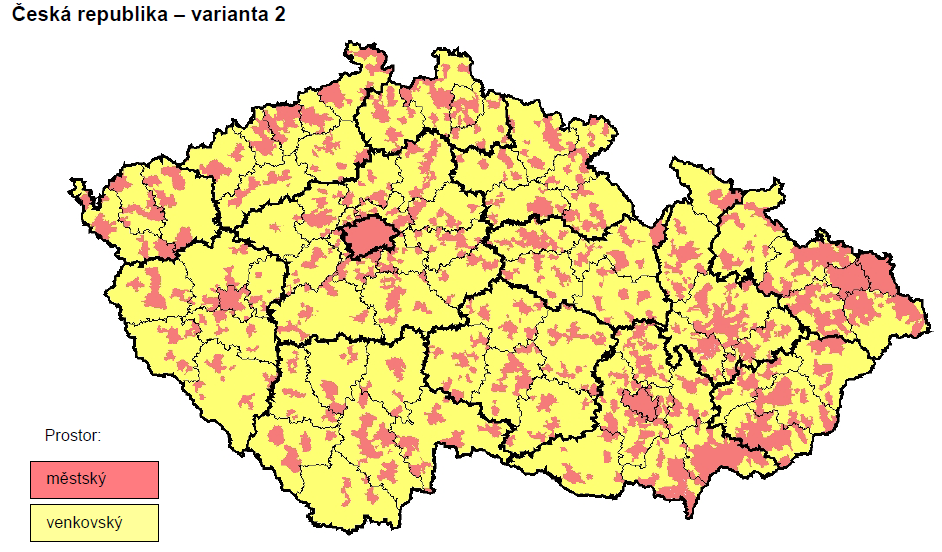 Vymezení ČSÚ
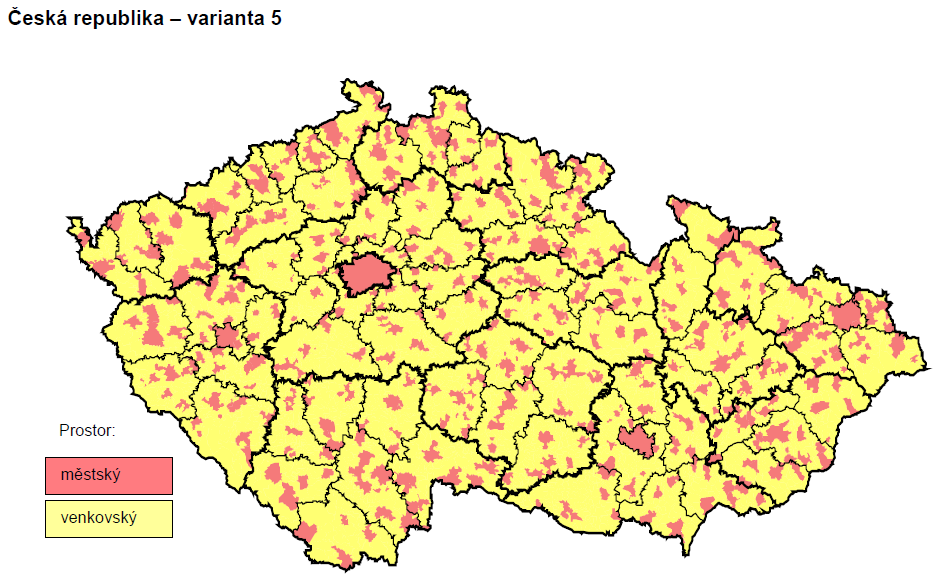 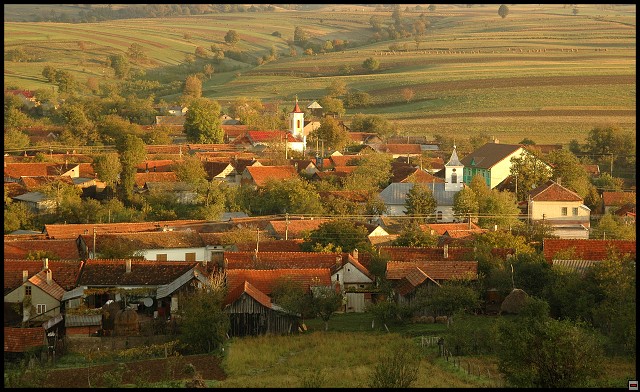 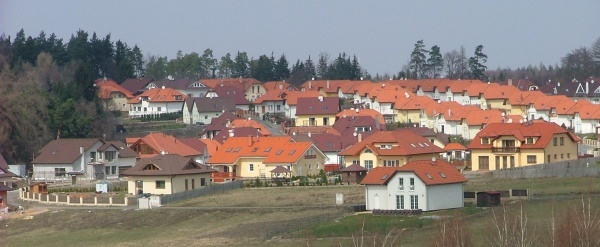 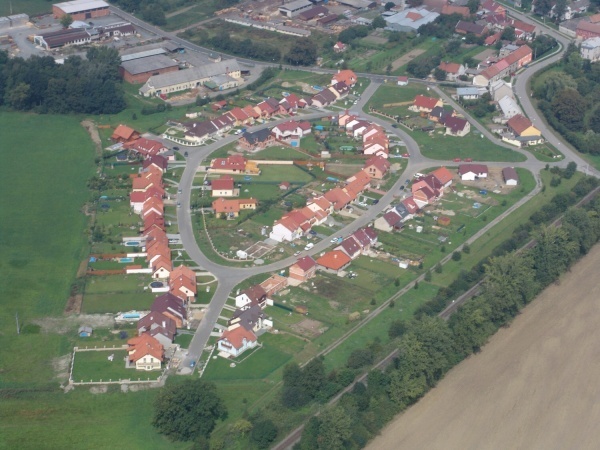 Počet obyvatel nových domů v obci Hlušovice severně od Olomouce převyšuje původní populaci
Kvalitativní vymezení venkova
Typy venkovského osídlení
Podle četnosti výskytu samot (případně vísek) v krajině a podle vzájemného poměru mezi samotami a vesnicemi rozlišujeme dva základní typy venkovského osídlení:
Seskupené – převaha vesnic
Faktory vzniku: nížinná poloha, dobrá kvalita půdy (snaha zastavět co nejmenší a pokud možno nejméně kvalitní část půdy) a výskyt zdrojů vody, společné hospodaření obyvatel sídla (v minulosti např. trojpolní systém) a obranné důvody 
Disperzní – tvoří převážně samoty a vísky, které jsou vzájemně odděleny rozlehlými plochami luk, polí a pastvin
Faktory vzniku: horské oblasti s členitým reliéfem a málo úrodnými půdami, individuální způsob hospodaření, kočovný způsob života
Dvorcový půdorys
Struktura osídlení se může měnit v čase
V ČR převládá seskupené osídlení na území osídleném do konce 13. století (tzv. staré sídelní území), Rozptýlené osídlení se vyskytuje pouze ve vyšších nadmořských výškách v území osídleném až po 13. století (tzv. mladé sídelní území), tj. v menší míře v českém pohraničí, hojněji v Bílých Karpatech a na Valašsku
Morfologické typy venkovských sídel (dělení podle půdorysu)
Uspořádání budov a plužiny
Hodnocení půdorysu venkovských sídel se zaměřuje na zkoumání:
 půdorysného uspořádání jednotlivých usedlostí (tvar a vzájemná poloha obytných a neobytných částí usedlostí, tvar dvora apod.)
 půdorysného uspořádání sídla jako celku (jaké je uspořádání usedlostí a plužiny a jaká je jejich poloha vzhledem k návsi)
pravidelné
nepravidelné
Podle půdorysného uspořádání budov v sídle se rozlišují dva základní typy půdorysu:
soustředěný – jednotlivé usedlosti jsou postaveny těsně vedle sebe
řadový – jednotlivé usedlosti jsou v nevelkých vzdálenostech od sebe, jsou ale vzájemně odděleny dvory nebo zahradami
Geneticko-morfologická klasifikace půdorysu
Plužina má také několik typů, které se většinou řadí do dvou skupin: 
pravidelná plužina
traťová plužina
záhumenicová plužina
délková plužina
nepravidelná plužina
úseková plužina
plužina scelených úseků
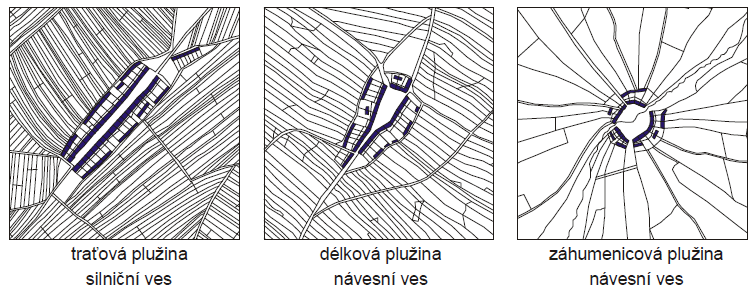 Geneticko-morfologická klasifikace půdorysu
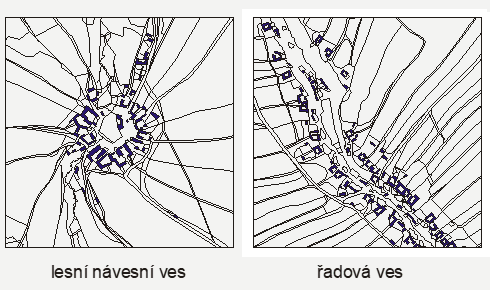 pravidelné půdorysné typy vesnic:
 silniční vsi
 návesní vsi
 řadové vsi
 lesní návesní vsi
nepravidelným půdorysným typem jsou vesnice s hromadným půdorysem

(Náves = prostor na němž se soustřeďuje hospodářský  a společenský život vesnice, statky semknuty k sobě)
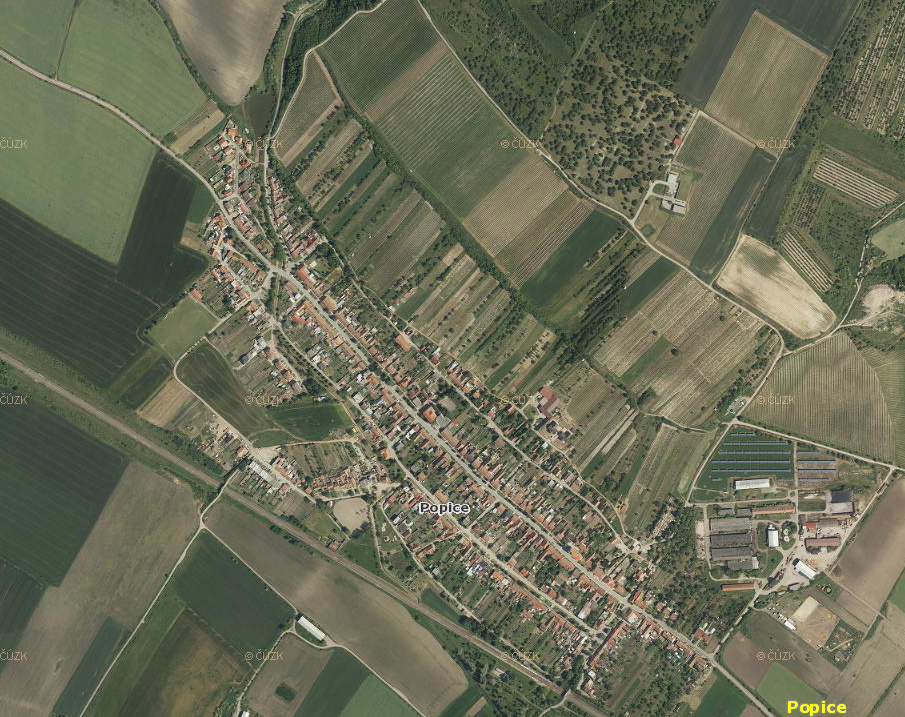 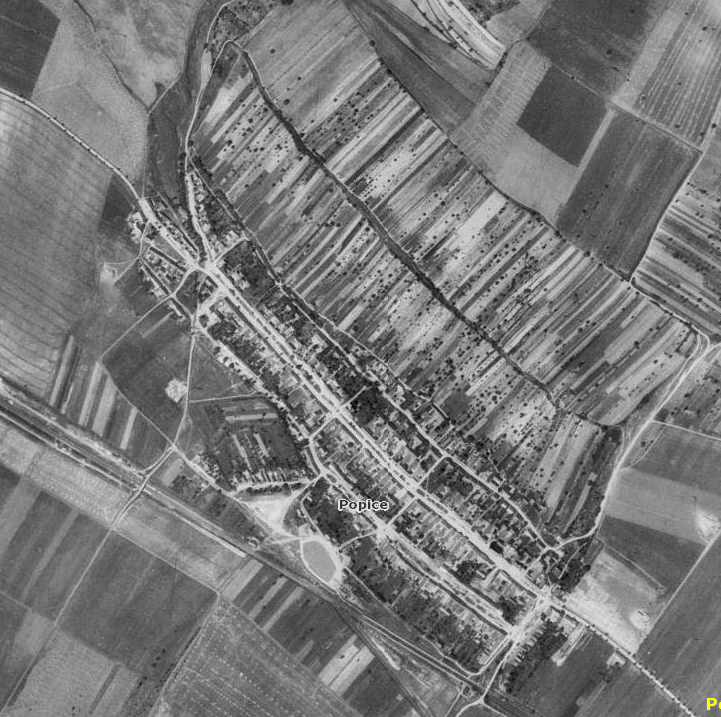 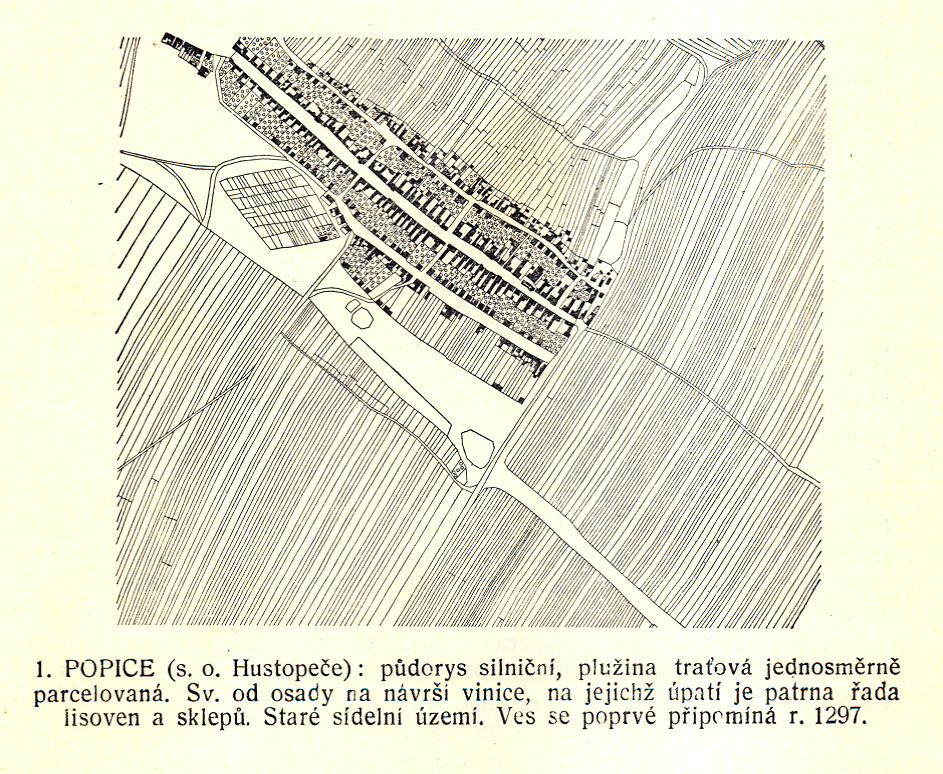 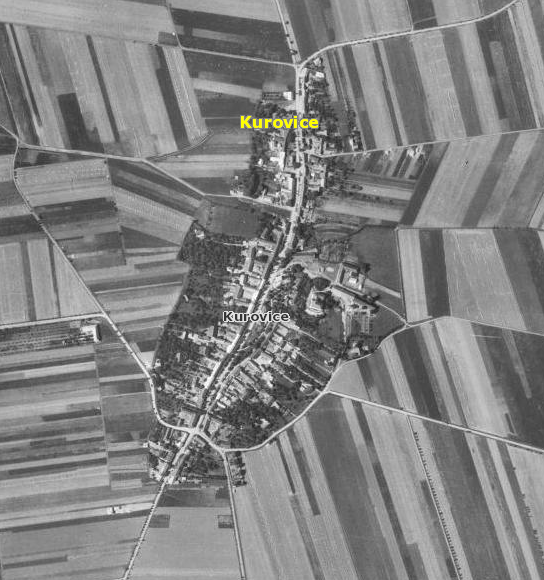 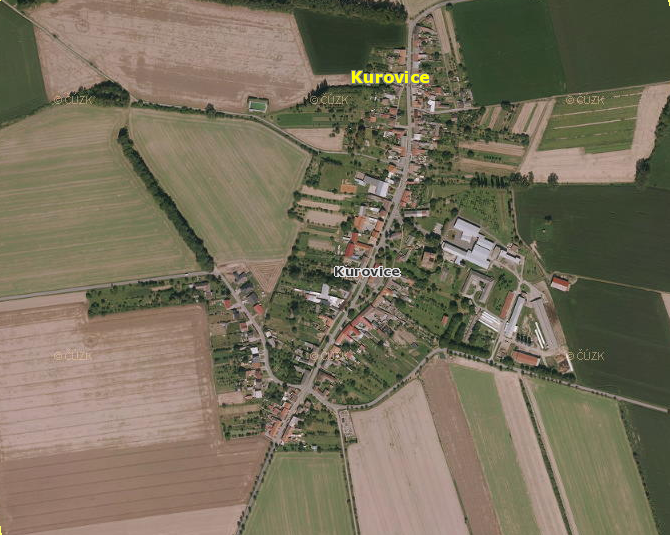 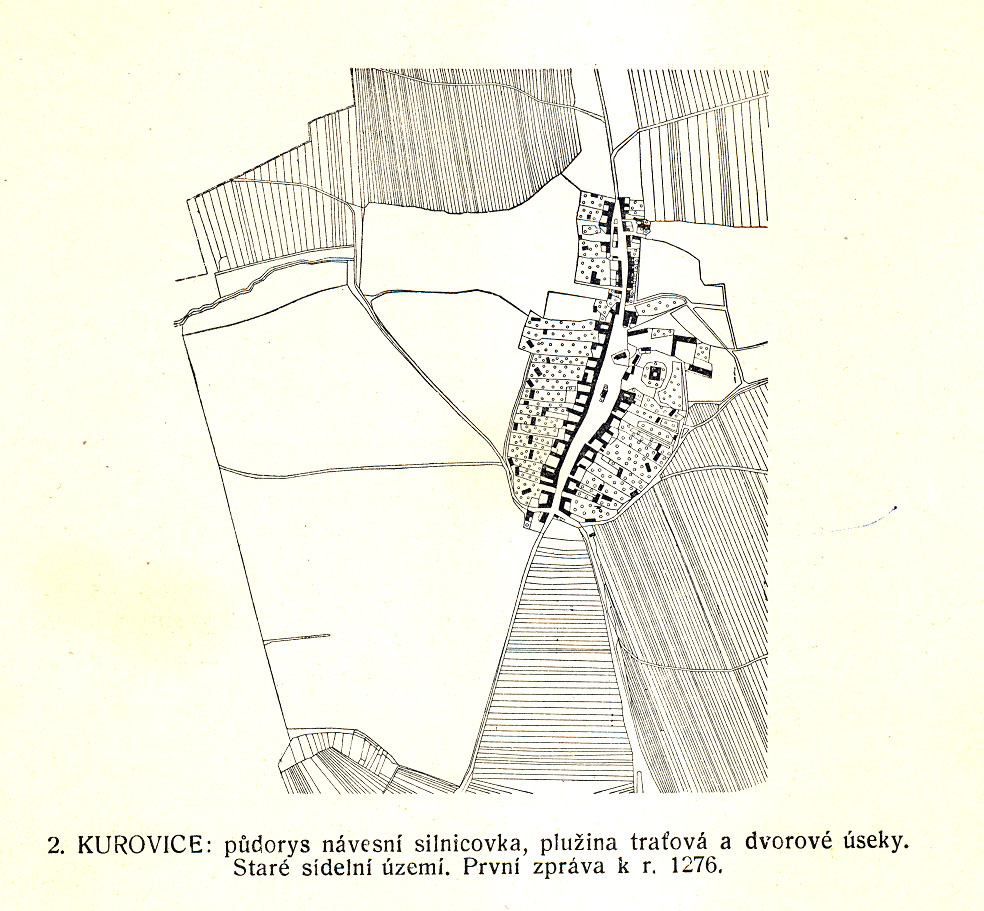 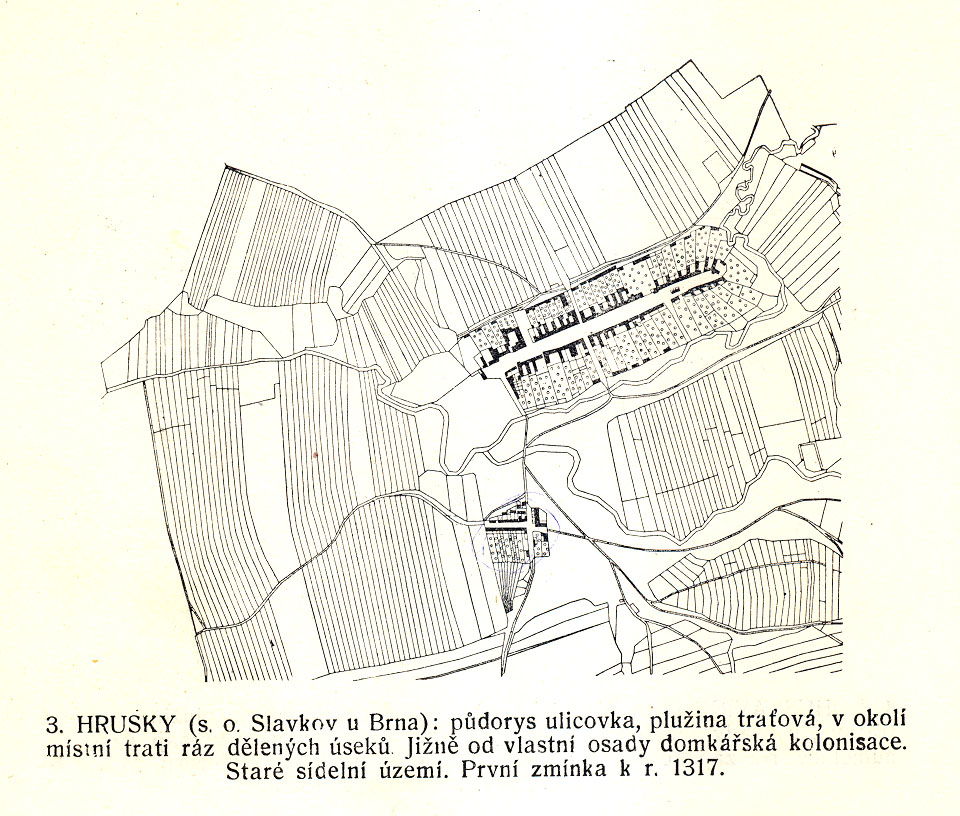 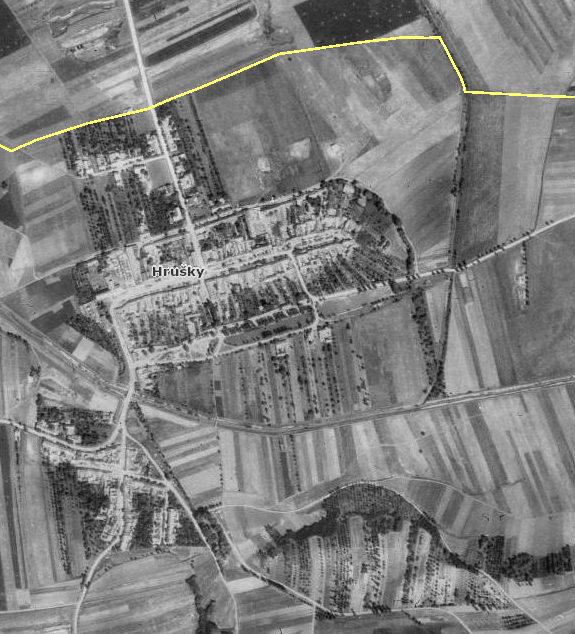 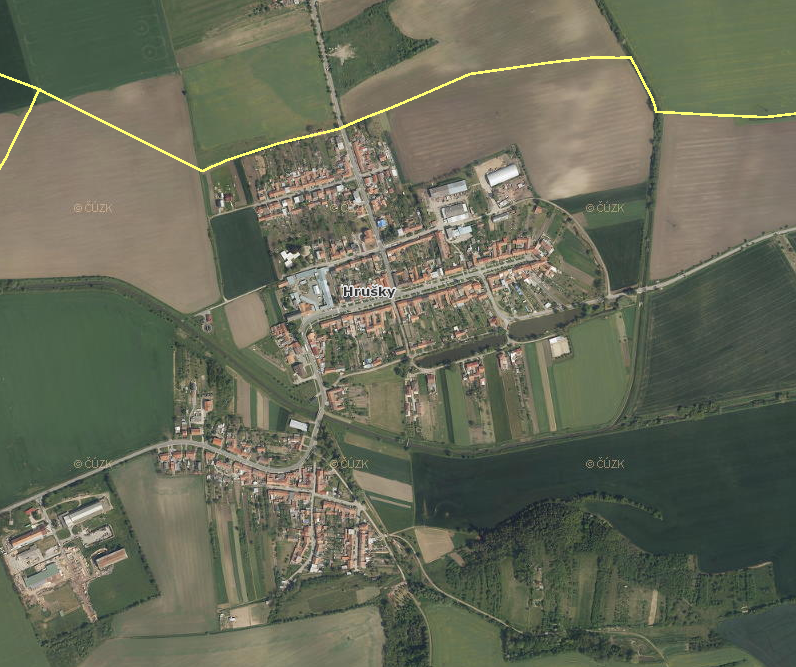 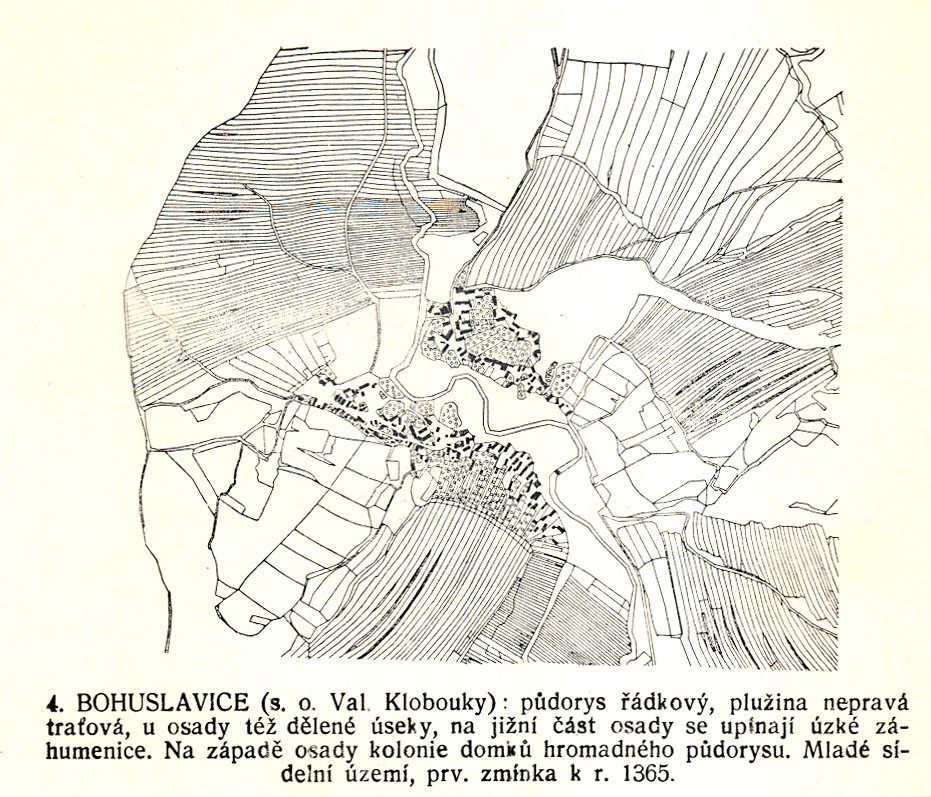 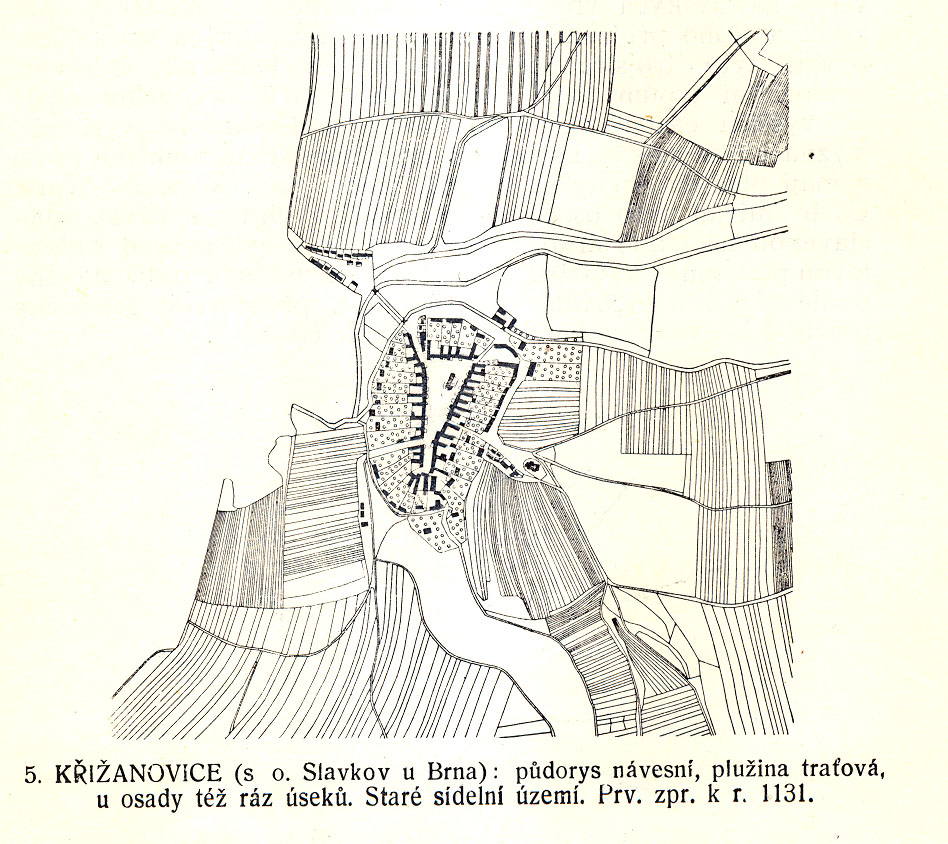 Půdorysy  vesnic: návesní
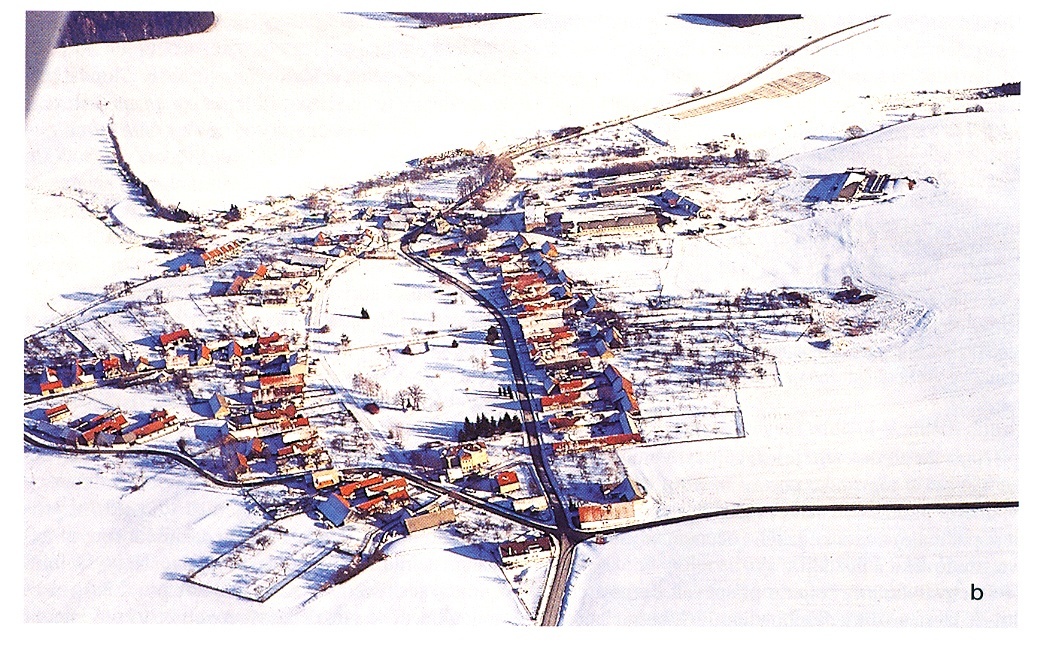 Půdorysy vesnic: návesní silniční ves
ves s okrouhlou návsí a radiálním uspořádáním parcel
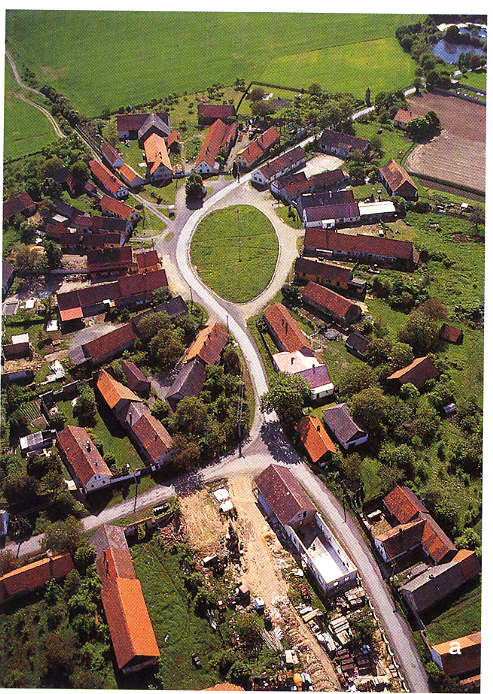 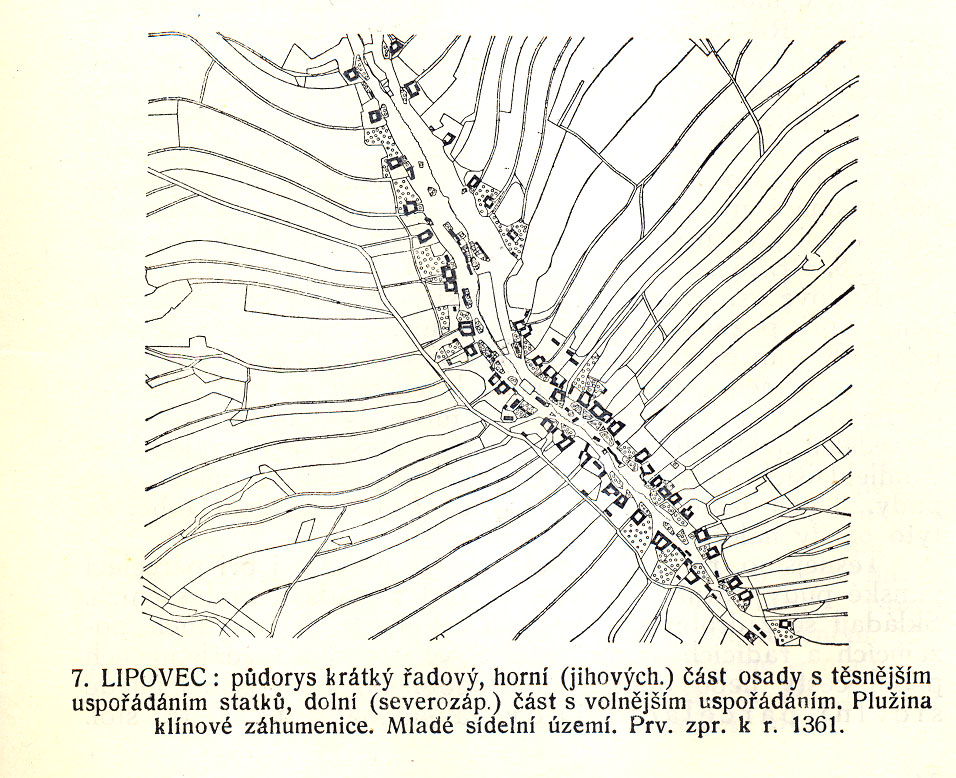 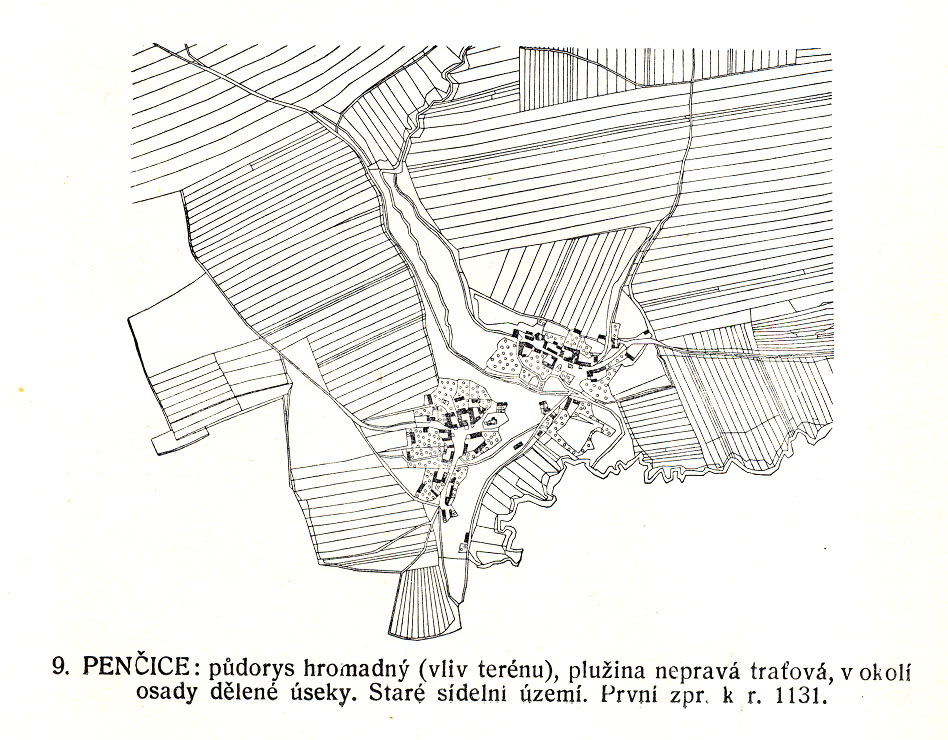 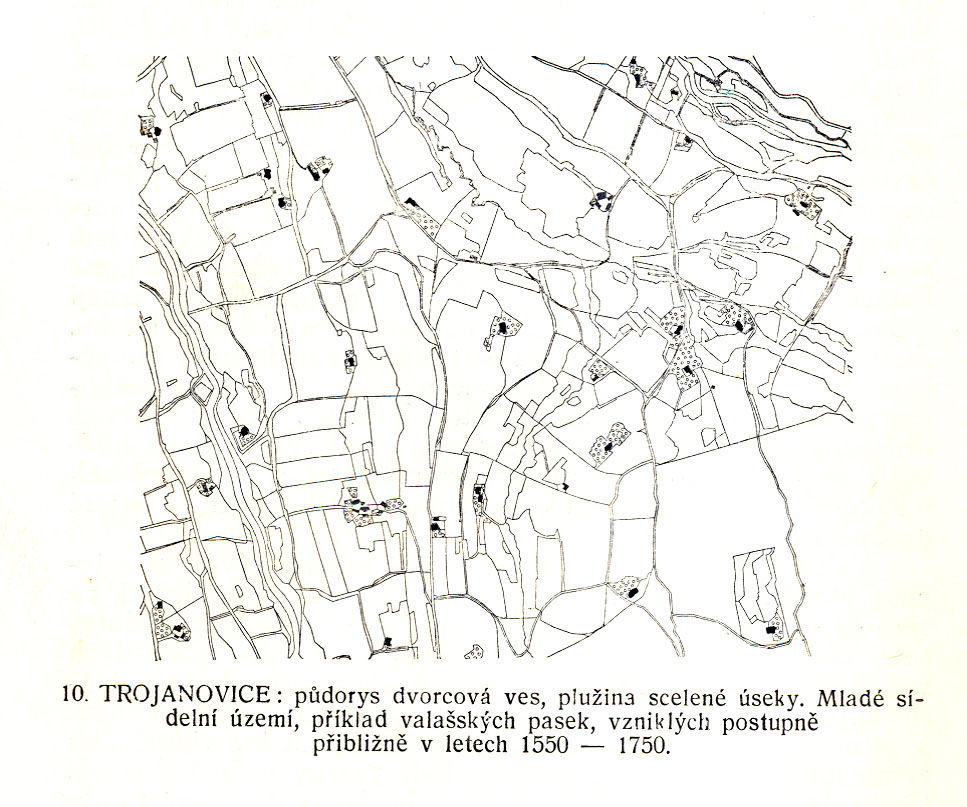 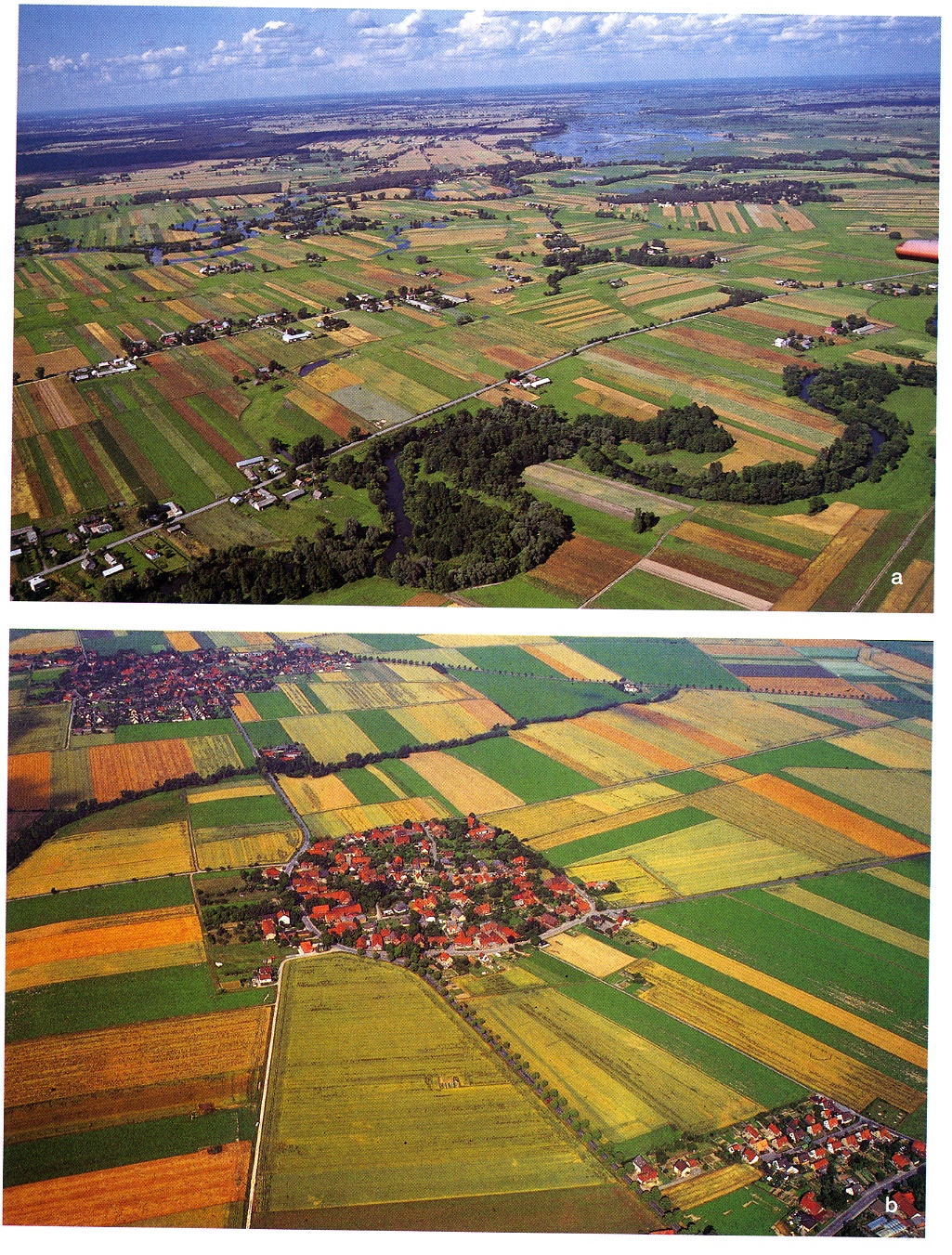 Plužina původně úseková, později rozdělená na tratě
Typy osídlení – jejich lokalizace v ČR
Návesní vsi a návesní silnicovky – většina území Čech, Vysočina
Lesní návesní vsi – západ Vysočiny, západní Čechy
Silniční vsi a ulicovky – jižní Morava, Haná
Řadové vsi (lesní lánové vsi) – sudetská oblast
Valašské řadové vsi – Beskydy
Hromadné vsi – rozptýleně v Čechách
Osamělé dvorce, paseky, kopanice – Krkonoše, Moravské Kopanice
Typy venkovských sídel podle funkce
Zemědělská funkce
ovlivnila jejich půdorysné uspořádání ale i celkový vzhled
čistě zemědělský charakter si venkovská sídla zachovala pouze v nejzaostalejších zemích
v posledních letech ztráta zemědělské funkce a venkovského rázu, přijetí dalších funkcí  (např. obytnou, průmyslovou, služeb) + pronikání městského způsobu života
většina EAO vyjíždí za zaměstnáním do okolních středisek
Obytná funkci (rekreační)
dnes dominantní funkce v ČR
Výrobní funkce
služby, podnikání
většina ekonomicky aktivních obyvatel pracuje v místě bydliště
Smíšené funkce – obce výrobně obytné
Typologie venkova
R. Perlín a S. Kučerová (2009), 8 typů venkova
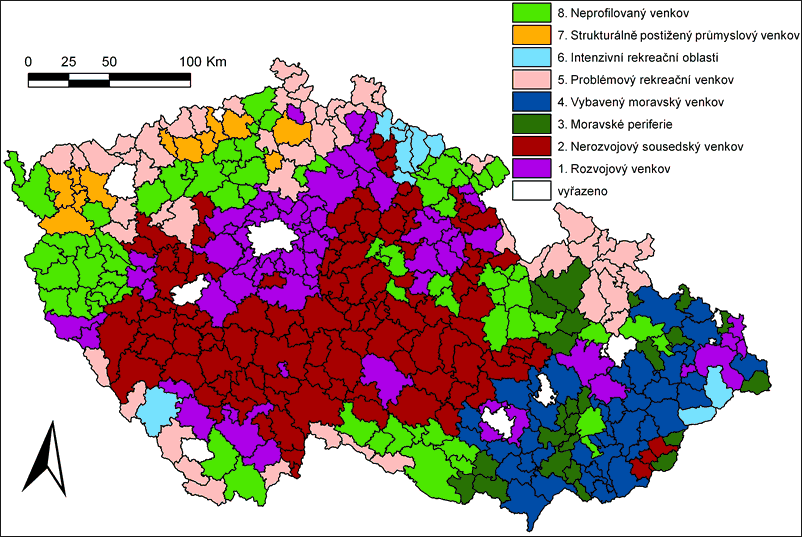